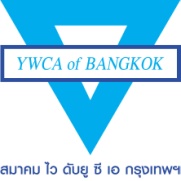 ตารางกิจกรรม- อาหาร Day Camp ปฐมวัย YWCA  กรุงเทพฯ  วันที่ 3 – 21 ตุลาคม 2559
หมายเหตุ รายการหรือกิจกรรมอาจมีการปรับเปลี่ยนตามความเหมาะสม / กิจกรรมพิเศษสอนโดยครูผู้เชี่ยวชาญ  กิจกรรมทางภาษา ศิลปะ  สอนโดยครูมืออาชีพปฐมวัย  ผ่านสื่อและอุปกรณ์ของปฐมวัย